MIT 6.875
Foundations of Cryptography
Lecture 20
Security against Malicious (Active)Adversaries
New (Less) Ideal Model
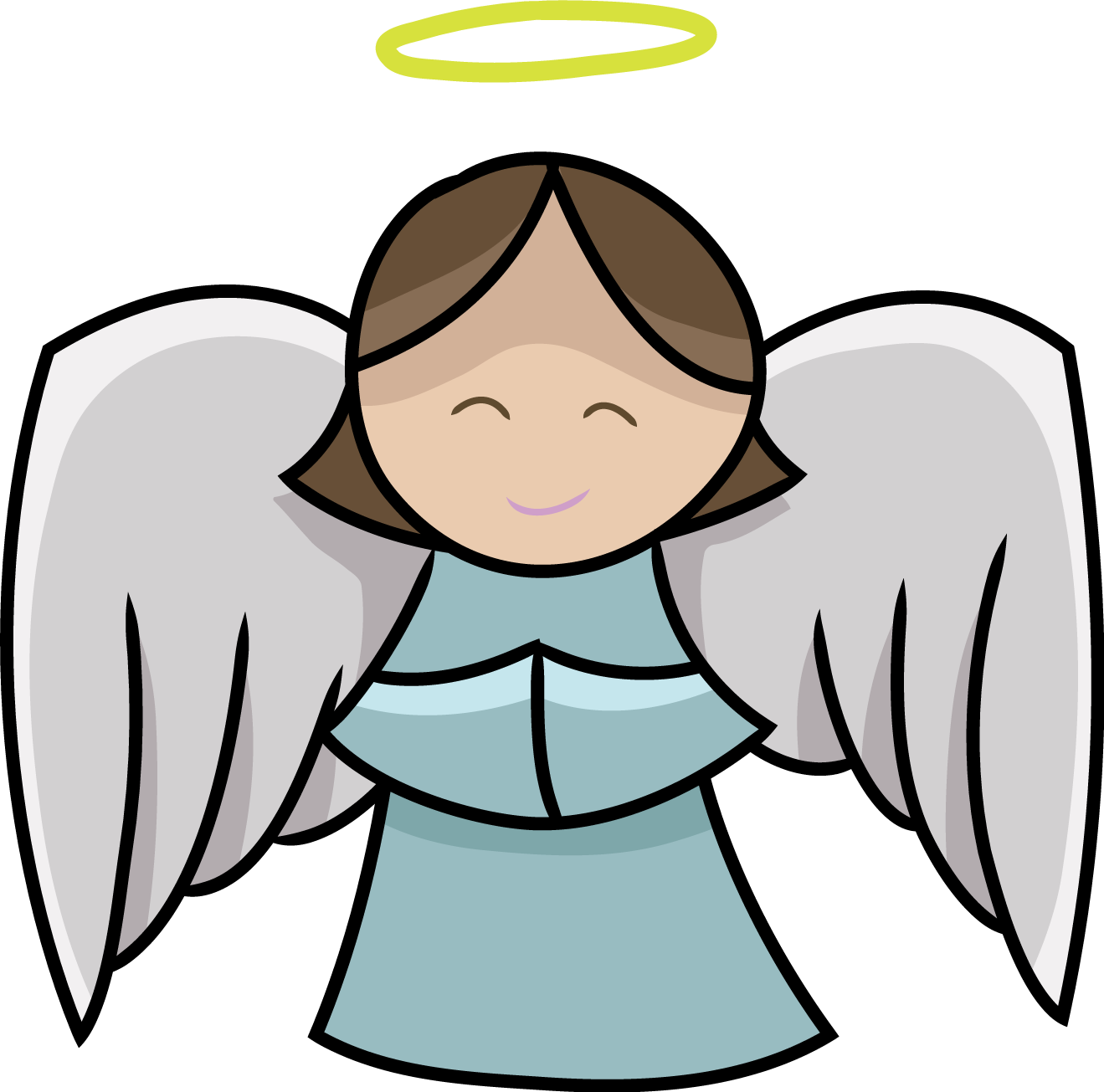 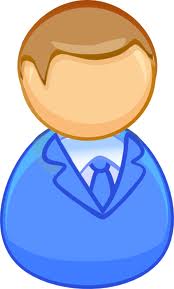 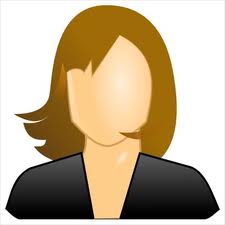 Secure Two-Party Comp: New Def
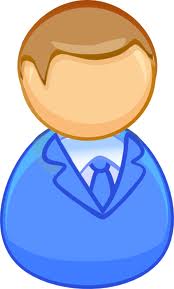 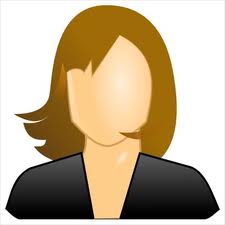 Alice
Bob
i.e. the joint distribution of the view and the output is correct
Malicious Parties: Issues to Handle
1. Input (In)dependence: A malicious Alice could choose her input to depend on Bob’s, something she cannot do in the ideal world.
2. Randomness: A malicious Bob could choose his “random string” in the protocol the way she wants, something she cannot do in the ideal world.
unavoidable
3. (Un)fairness: A malicious party could block the honest party from learning the output, while learning it herself.
4. Deviate from Other Protocol Instructions.
The “GMW Compiler”
Theorem [Goldreich-Micali-Wigderson’87]: Assuming one-way functions exist, there is a general way to transform any semi-honest secure protocol computing a (possibly randomized) function F into a maliciously secure protocol for F.
Input Independence
1. Input (In)dependence: A malicious party could choose her input to depend on Bob’s, something she cannot do in the ideal world.
Solution: Each party commits to their input in sequence, and provides a zero-knowledge proof of knowledge of the underlying input.
Solution: Coin-Tossing Protocol
2. Randomness: A malicious party could choose her “random string” in the protocol the way she wants, something she cannot do in the ideal world.
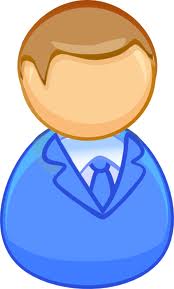 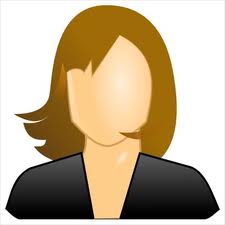 Zero Knowledge Proofs
4. Deviate from Other Protocol Instructions.
Optimizations
Optimization 1: Preprocessing OTs
Theorem: Given O(1) many random OT tuples, we can do OT with information-theoretic security, exchanging O(1) bits.
Optimization 2: OT Extension
Complexity of the 2-party solution
Number of rounds =  AND-depth of the circuit
Can be made into O(1) rounds: Yao’s garbled circuits